La santé au cœur de BruxellesGezondheid in hartje Brussel
Dr. Leslie Delcarte, Peter De Wil , Sam Ward
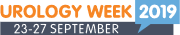 Diagnose van prostaatkanker
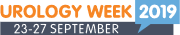 Prostaatkanker blijft een frequente doodsoorzaak bij mannen
De huidige ‘standaard’techniek voor prostaatkankerdetectie bij mannen met 
een verhoogd prostaat specifiek antigeen (PSA) of 
abnormaal rectaal onderzoek 
 = uitvoeren van een transrectale echografie-geleide biopsie (TRUS-biopsie).
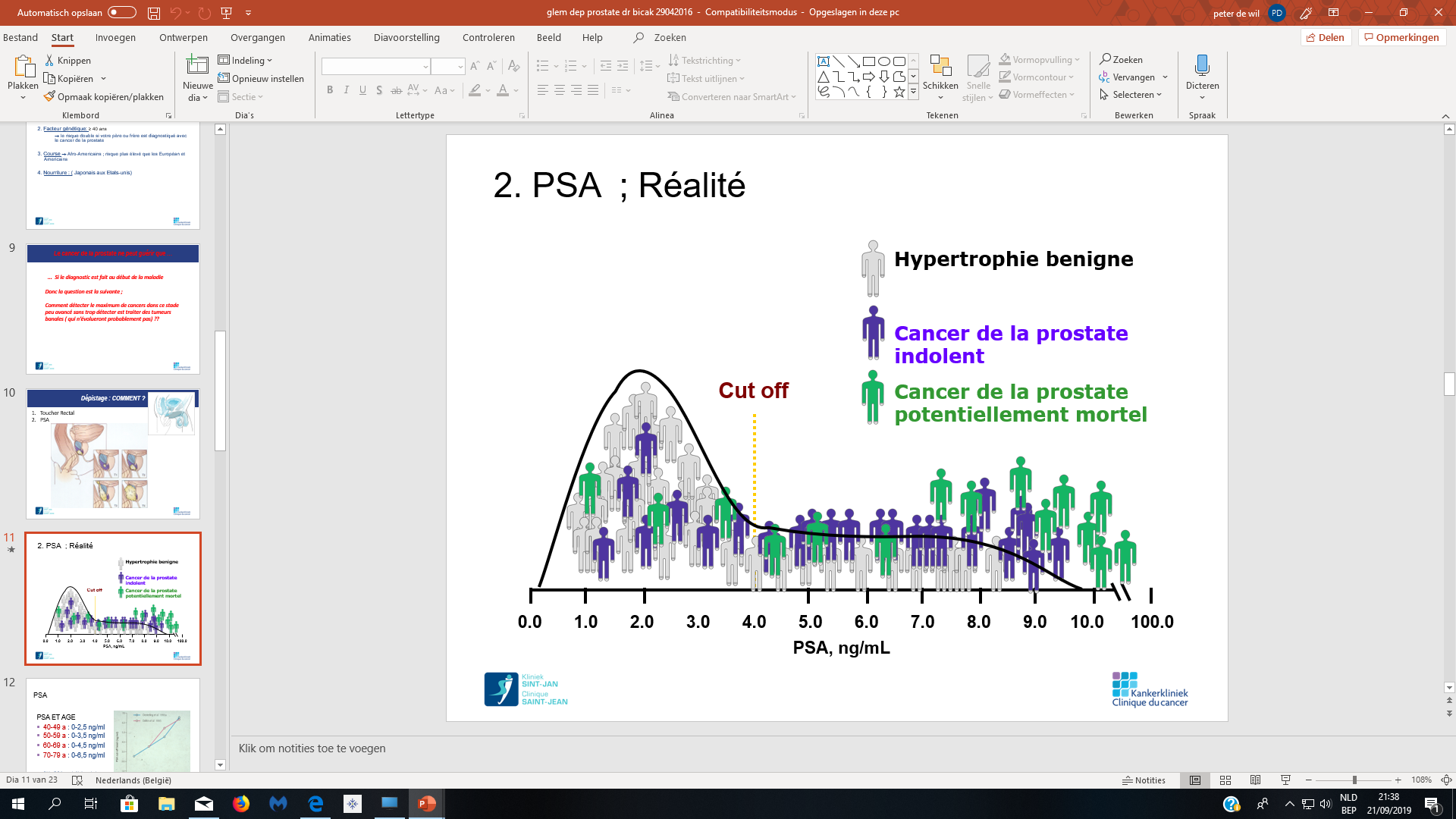 Klassieke transrectale prostaatbiopsies
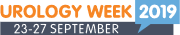 6 – 12 biopten genomen uit verschillende delen van de prostaat
systematische techniek houdt geen rekening met locatie van de tumor in de prostaat : sommigen gemist
steekproef ; slechts klein deel van het totale prostaatweefsel wordt onderzocht wordt
hedendaagse systematische TRUS-biopsie is dus onderhevig aan sampling error
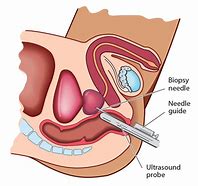 Klassieke transrectale prostaatbiopsies
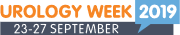 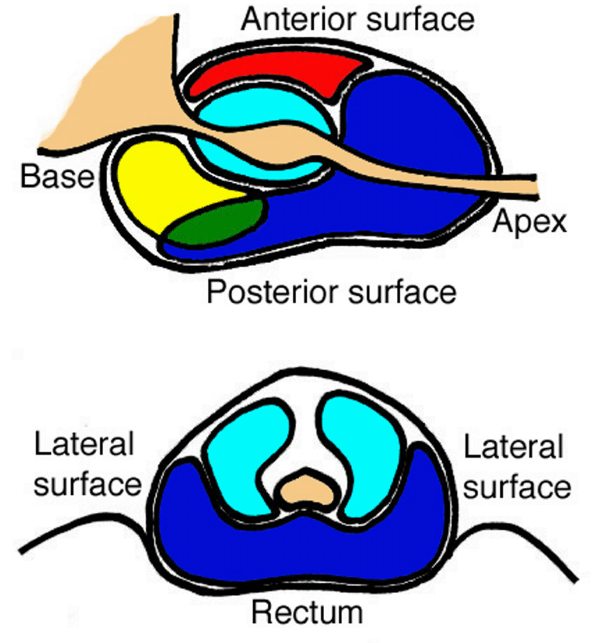 Kans dat te weinig klinisch belangrijk weefsel gebiopteerd wordt, = vals-negatieve biopsie of onderdiagnose 
Ook overdiagnose van laaggradige ziekte 
Standaard TRUS-geleide biopsie zeer operatorafhankelijk en minder geschikt voor het aanprikken van tumoren van bepaalde delen van de prostaat, waaronder het anterieure deel.
NMR
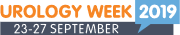 multiparametrische MRI steeds meer gebruikt bij de diagnostische uitwerking van prostaatkanker
superieure weefselcontrast 
visualisatie van hooggradige tumoren van de prostaat 
sensitiviteit van mpMRI voor de detectie van klinisch significante prostaatkanker is dubbel zo groot als die van de systematische TRUS-biopsie (93% versus 48%)
Vermijden nutteloze biopsies
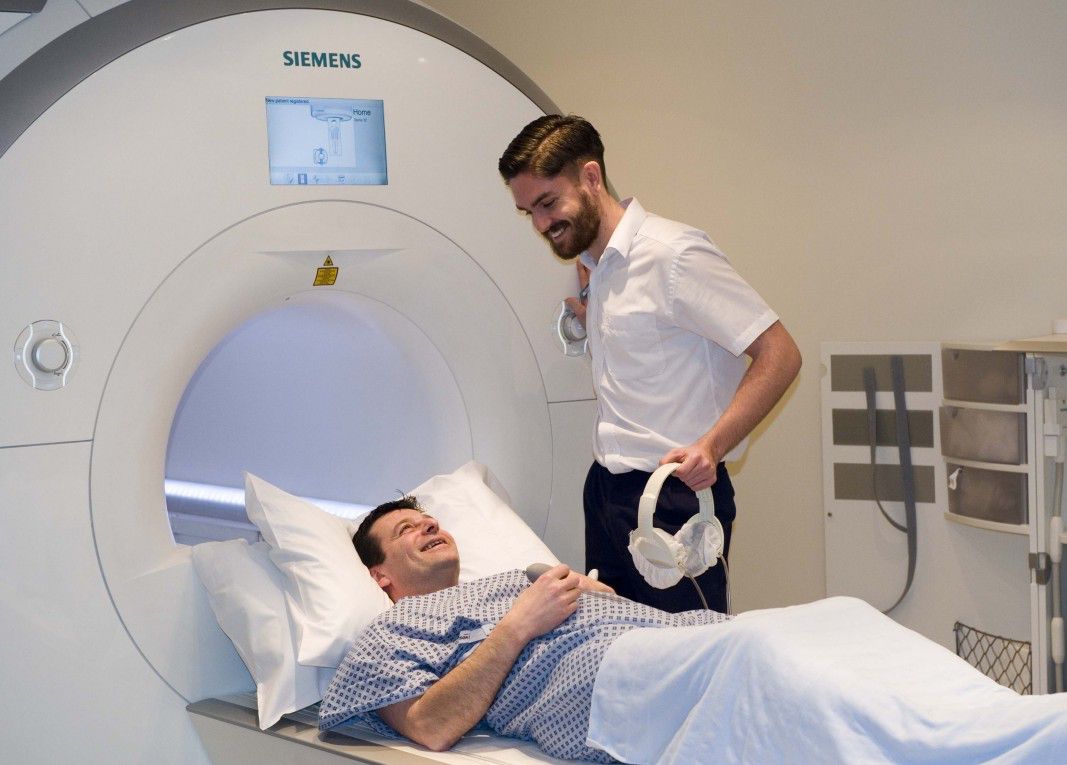 NMR
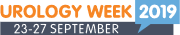 MRI kan een toegevoegde waarde bieden als risicobeoordelingsinstrument biopsie / geen biopsie
MRI als minimaal invasieve methode voor lokalisatie van letsels verdacht voor prostaatkanker, welke vervolgens gericht gebiopteerd kunnen worden 
EAU (European Association of Urology) adviseert om een mpMRI-onderzoek uit te voeren wanneer de resultaten van een eerste standaard TRUS-biopsie negatief zijn, maar een vermoeden van prostaatkanker blijft bestaan.
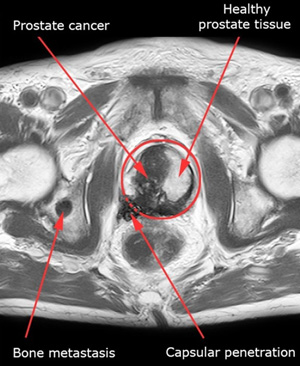 FUSIE
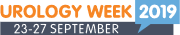 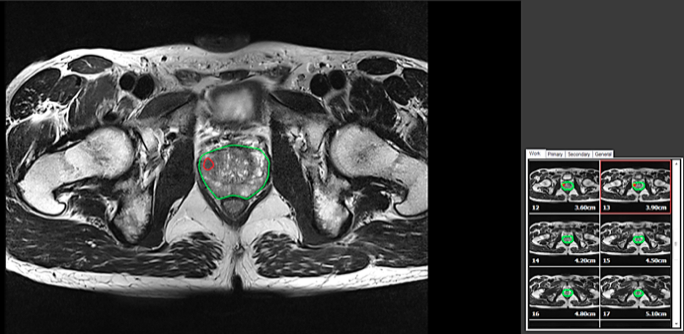 MRI-gerichte biopsie hogere sensitiviteit voor detecteren hooggradige prostaatkanker dan TRUS-biopsie
Detectie van klinisch niet-significante ziekte vermindert 
MRI-gerichte biopsie verbetert de risicostratificatie van prostaatkanker aanzienlijk 
( reduceren van sampling error )
FUSIE
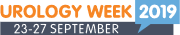 Steeds meer studies -> aanbeveling om mpMRI te gebruiken als een hulpmiddel voor het beslissen tot een eerste prostaatbiopsie in de biopsienaïeve patiënt, of het richten van een herhalingsbiopsie na een eerdere negatieve TRUS-biopsie 
Tot 17% van klinisch significante prostaatkankers nog steeds gemist => huidige aanbeveling om systematische biopsies uit te voeren naast gerichte biopsies
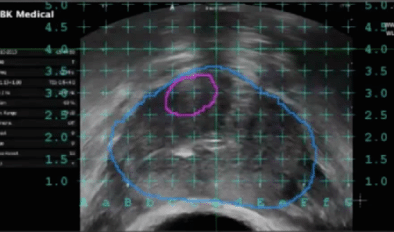 Cognitieve fusie
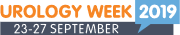 Snel
Zéér operator-afhankelijk
Geen extra apparatuur ( dus goedkoop)
Zeer gevoelig voor menselijke fouten
Detectiegraad van- en nauwkeurigheid voor klinisch significante prostaatkanker verhoogt 
Effectiviteit van de techniek verschilt van studie tot studie, waarschijnlijk als gevolg van verschillen op vlak van beeldvormingspraktijken en technische ervaring van de onderzoekers
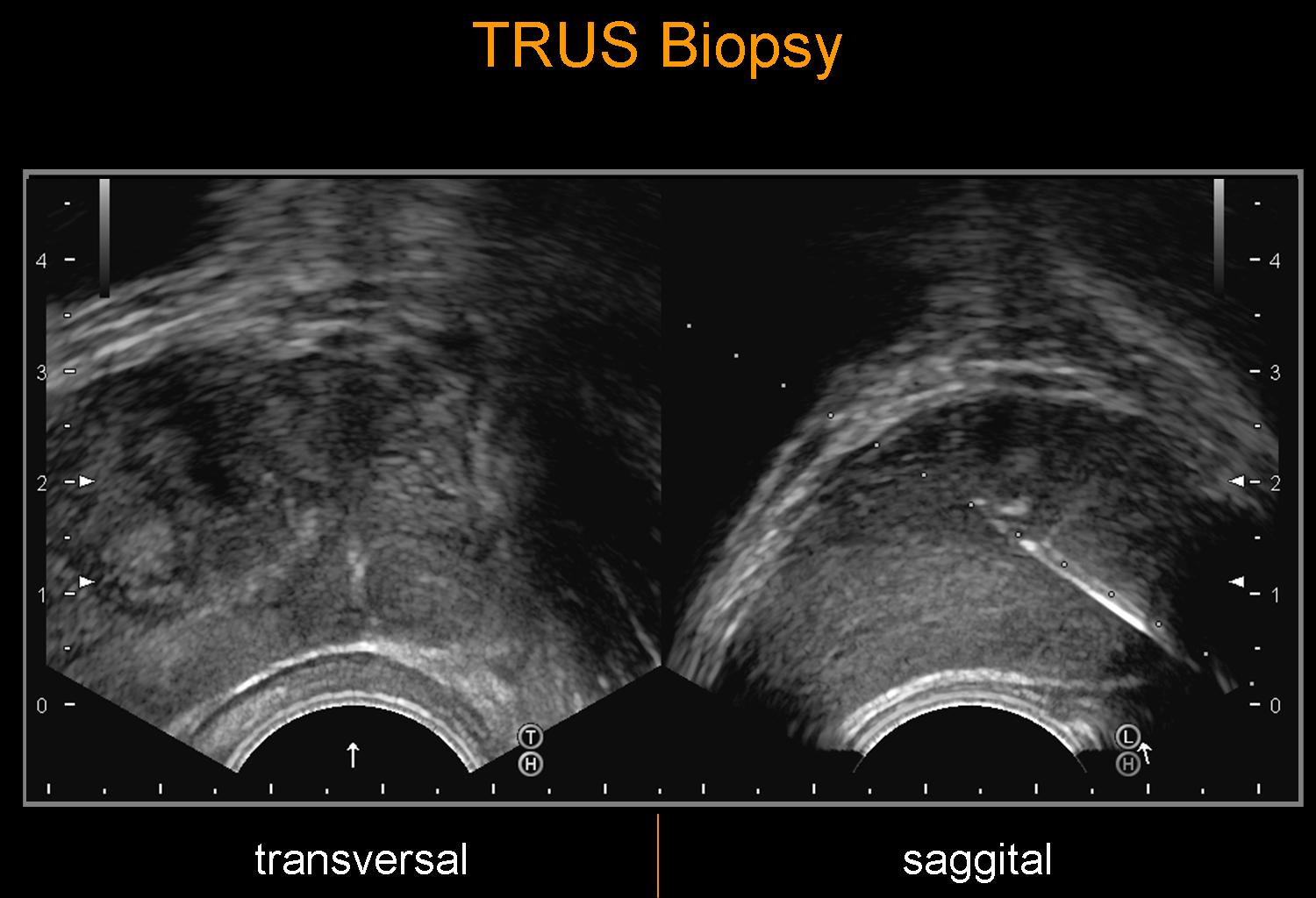 Software-geassisteerde fusie
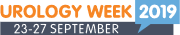 mpMRI beelden voorafgaand opgeladen naar een softwareplatform
contouren van zowel de hele prostaat als de voor kanker verdachte laesies worden ingetekend 
Conversie naar een 3D-model, dat tijdens de procedure wordt gefuseerd met het real-time TRUS-beeld van de prostaat
Hierdoor kan de operator laesies die als verdacht worden beschouwd op mpMRI visualiseren en gericht aanprikken
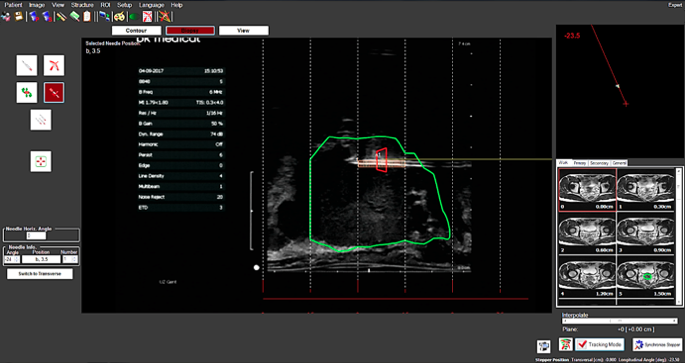 Software-geassisteerde fusie
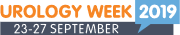 Software-geassisteerde fusie
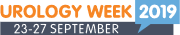 Beeldfusie kan rigide zijn of elastisch. Elastische fusie houdt rekening met het verschil in de vorm van de prostaat tussen de MRI-scan en de echografie, waarbij de echografiesonde de prostaat kan vervormen. Ruimtelijke tracking van de echografiesonde maakt nauwkeurige plaatsing van de naald ten opzichte van de digitale reconstructie mogelijk.
Software-geassisteerde MRI-gerichte prostaatbiopsies gaan gepaard met superieure detectie van hooggradige prostaatkanker in vergelijking met systematische TRUS-biopten. De techniek heeft mogelijks een grotere reproduceerbaarheid dan cognitieve fusie vanwege het voordeel van real-time feedback over de biopsielocatie.
Nadelen : kosten van een extra apparaat en de noodzaak tot gespecialiseerde training van de operator.
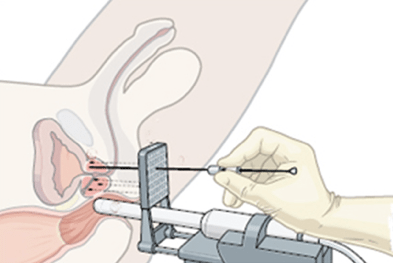 Transperineaal versus transrectaal
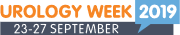 TRUS-guided altijd transrectaal
Fusie transrectaal of transperineaal
Transperineaal = via de huid ; veiliger 
De naald gaat via de huid van het perineum
Voordeel = kans op infectie nihil 
Omdat de huid vooraf volledig gesteriliseerd kan worden is het infectiegevaar zelfs zo klein : preventieve antibiotica niet nodig
Minder pijn transrectaal
Transperineaal LA mogelijk , met sedatie/VR
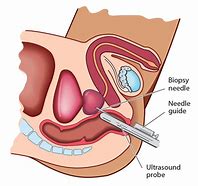 Resultaten / guidelines
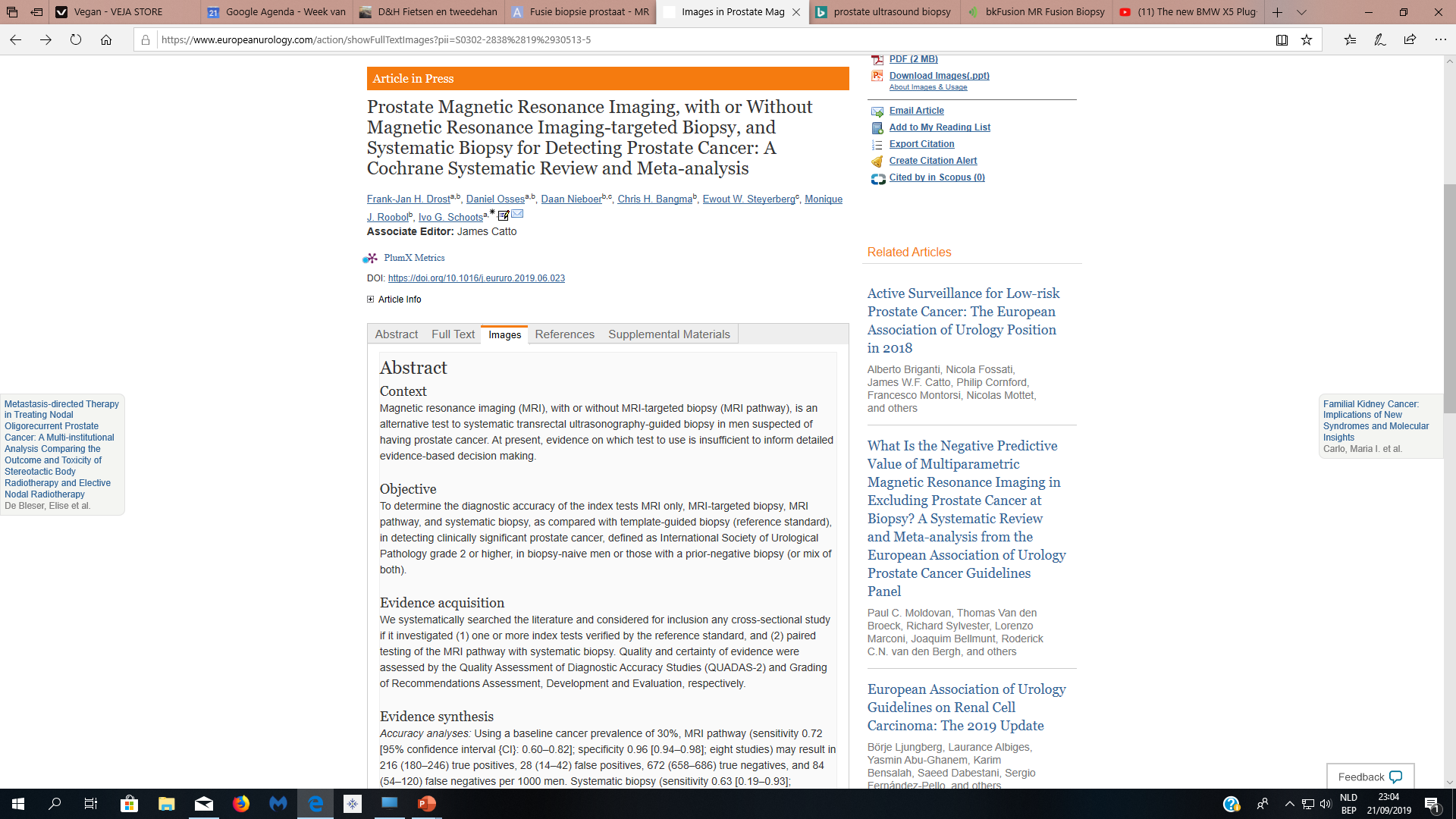 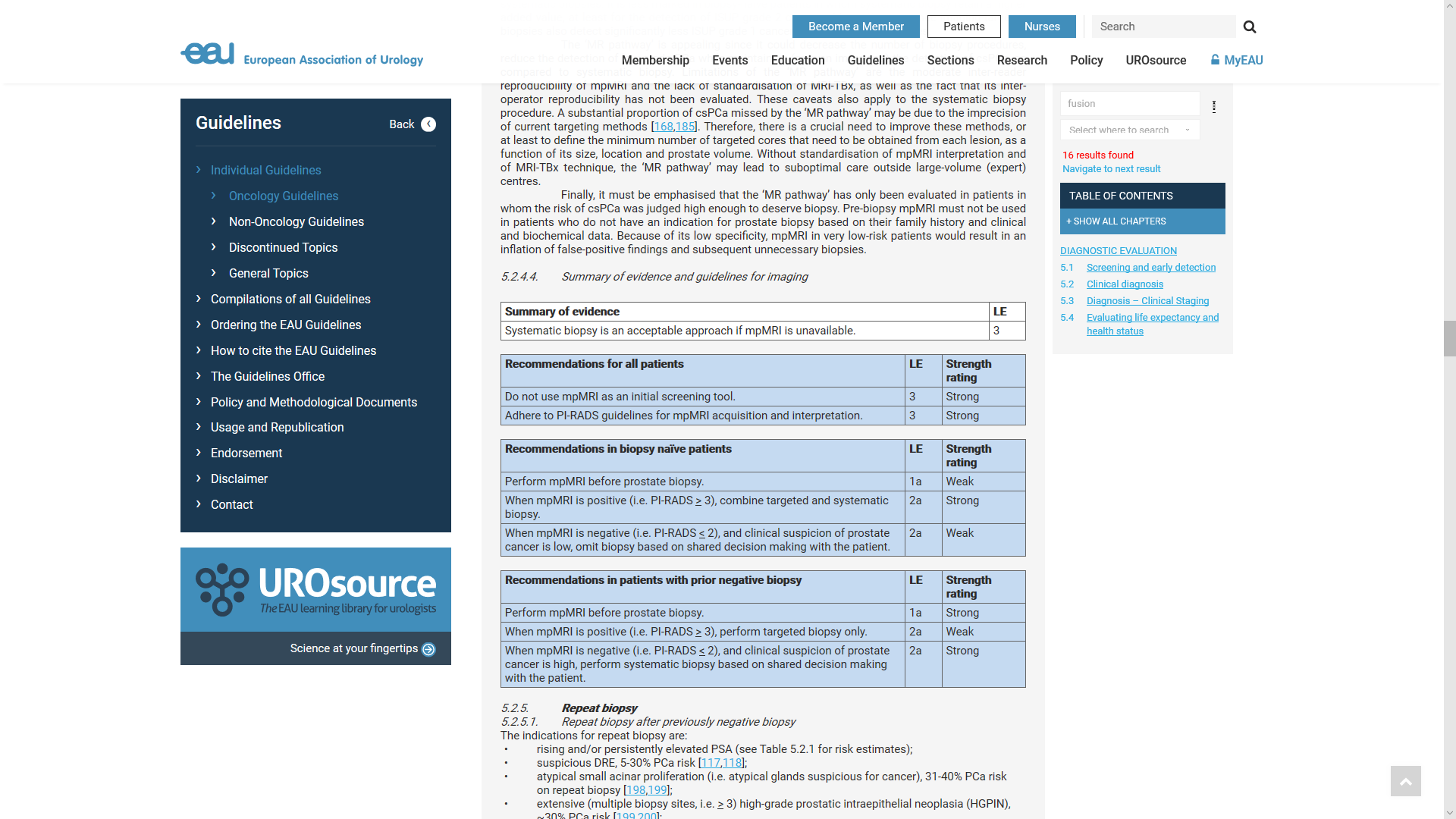 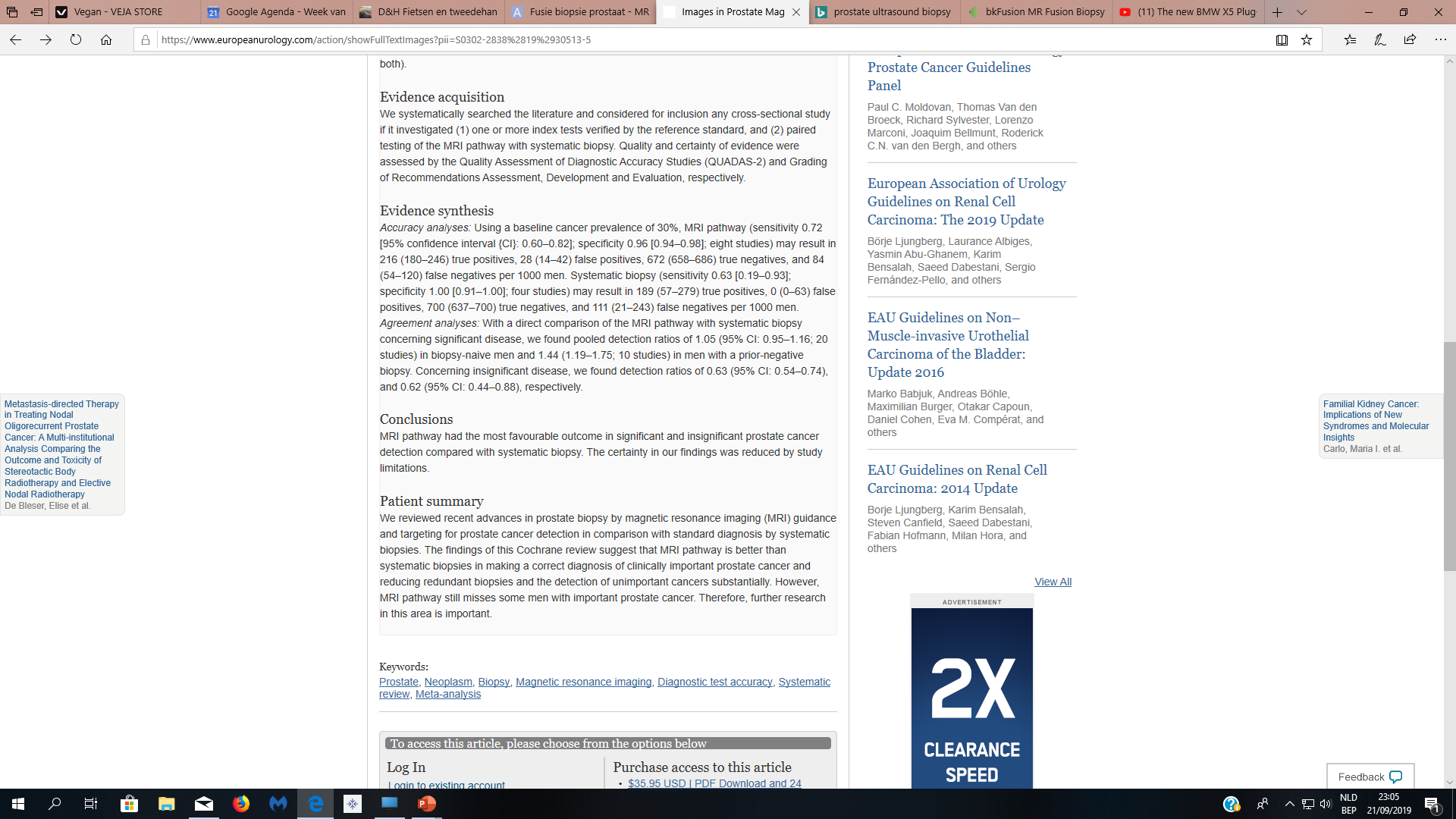 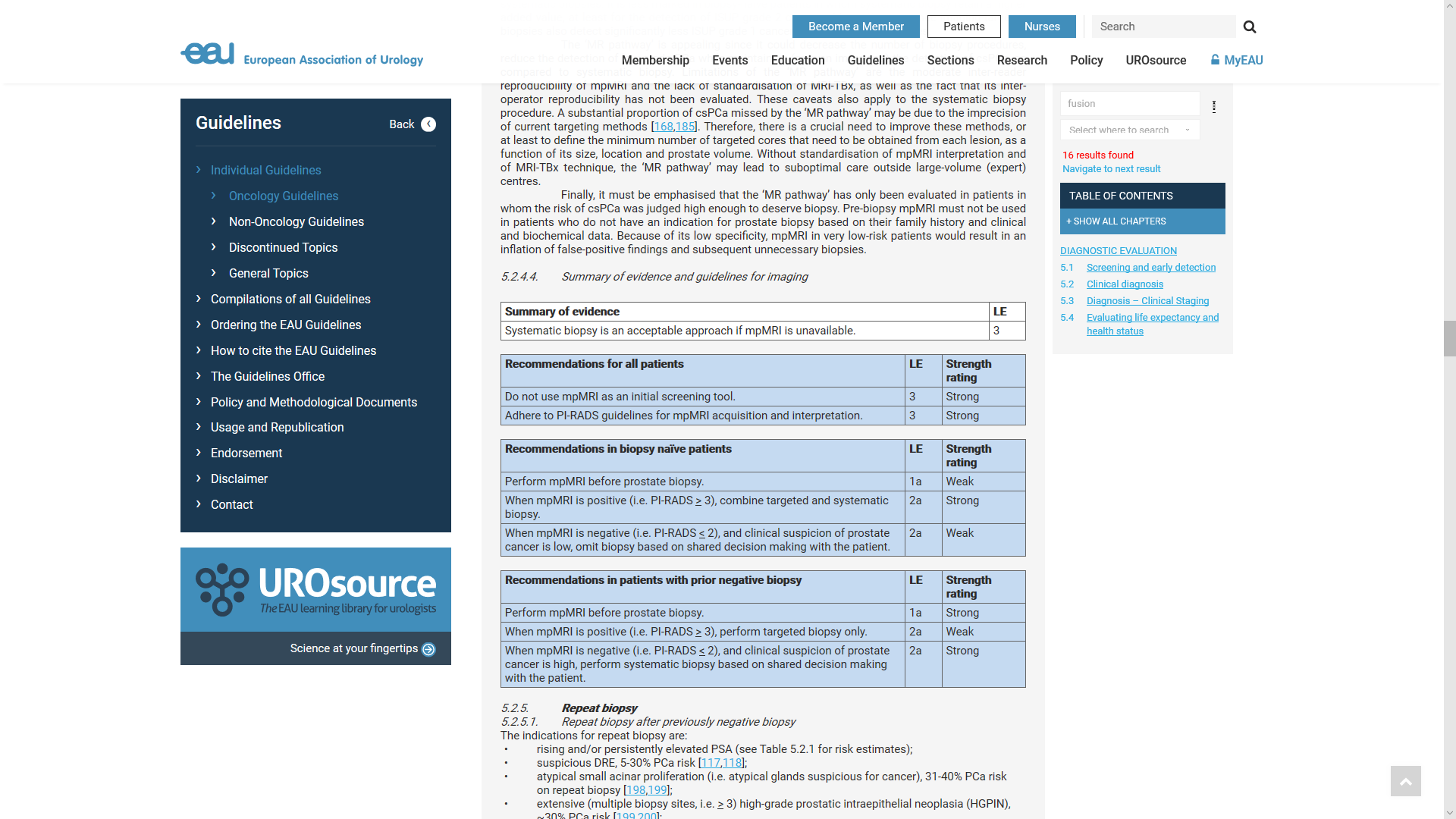 Conclusie
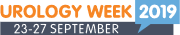 MRI-gerichte biopsieprocedures
Detectie meer hooggradige en minder laaggradige prostaatkankers 
Betere diagnostiek van klinisch significante prostaatkanker in de biopsienaïeve patiënt
Transperineaal = geen infecties
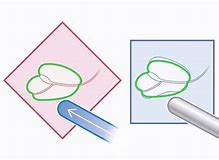